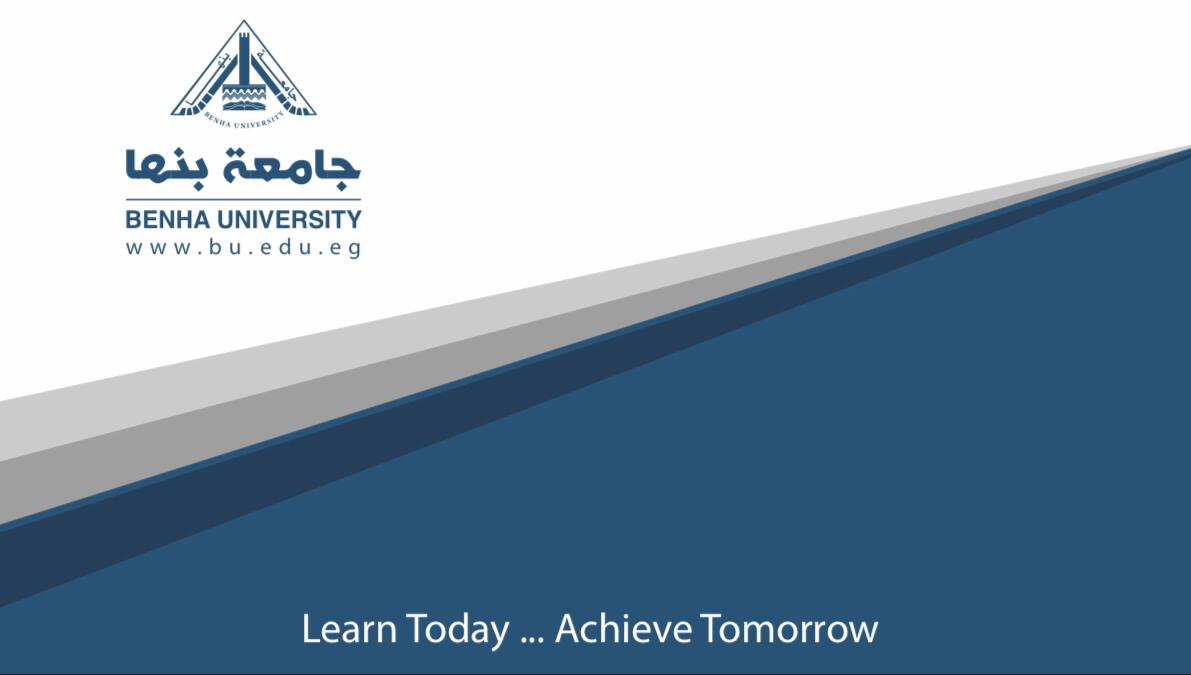 قسم اللغة الإنجليزية
الفرقة الرابعه
علم اللغة العام
د/منة محمد سلامة المصري
2020
Morphology page 33-35
Prefixes
Pre-pro……………….precede predict, project
Sun……….submarine, substand
Trans……………..transmit, transfer, translation
Up…………..updo and upgrade
Suffix
Ous…….full of….joyous
-ly……in a manner……quickly-award….shows direction…..forward-ways….shows direction…..sideways-less….without……careless
Derivational morphology
Derivational morphemes are morphemes which are added to a lexeme to change its meaning or function.
Example:
Modern (adj.) > modernise (v.)
Inflectional morphology
Inflectional morphemes are affixes which carry grammatical meaning.
Example:
-s in cats -  horses